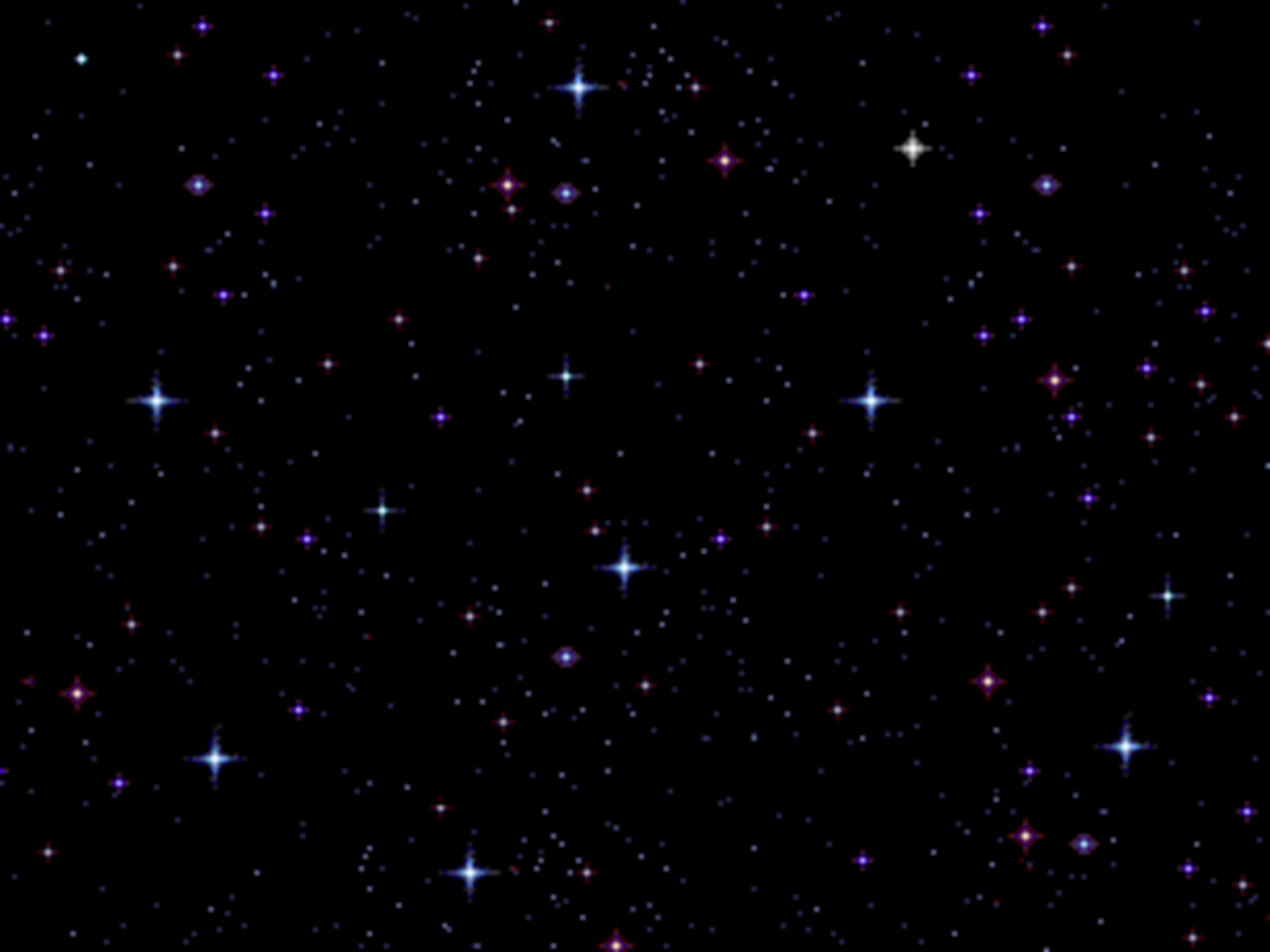 Happy Easter !
Happy Easter Wishes for 5-9 Formers
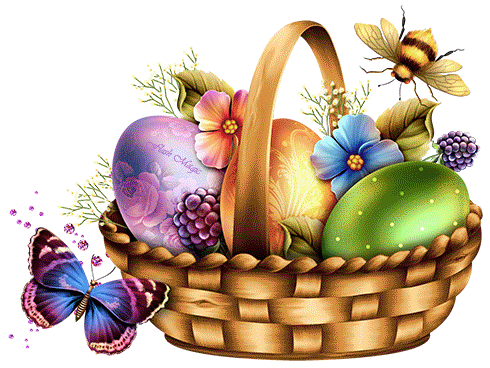 Автор:
Ольга Михайловна Степанова
 учитель английского языка 
МБОУ «Цивильская СОШ №1 
имени Героя Советского Союза 
М.В. Силантьева»
города Цивильск
 Чувашской Республики
2016
Today, 
let us pray before we go out and celebrate.God loves a prayerful child.Happy Easter sweetie!
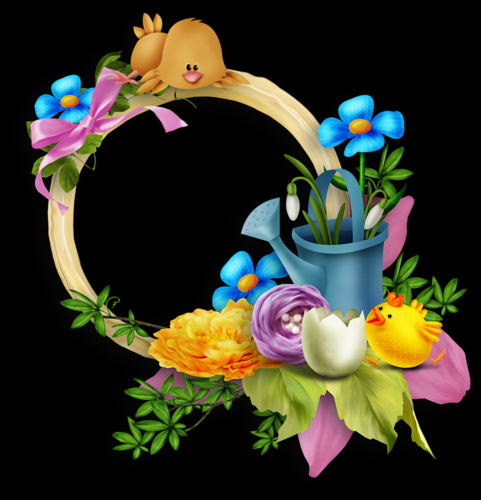 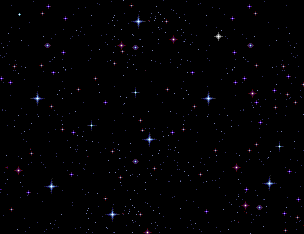 Jesus Christ rose from the death so thatHe can hop into your life and be a Blessing to you!Thank Him. 
Happy Easter!
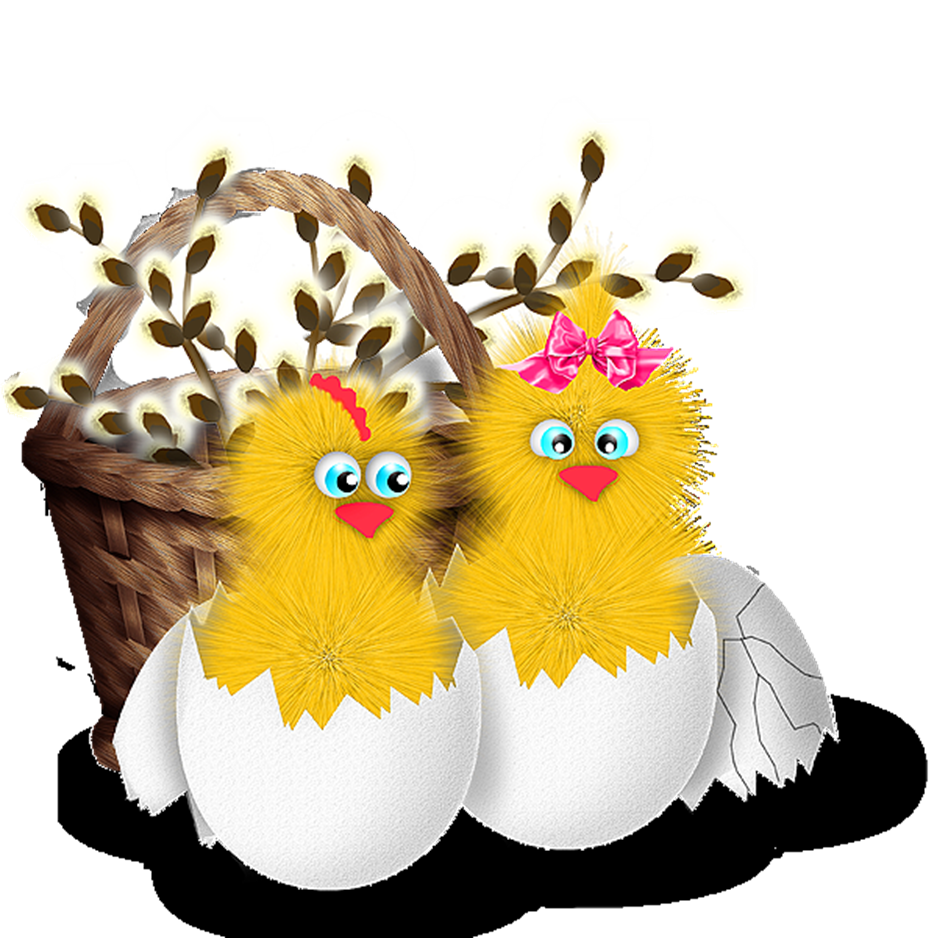 I hope to be as excited as you are in celebrating this day.
But honey, this is not all about the Easter eggs.
What more important is to search for Christ in your heart.
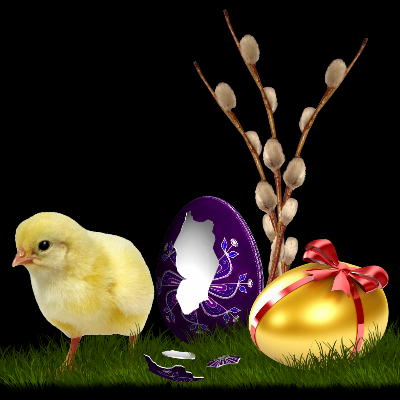 You are so young to understand . But Jesus Christ will be happy If you will give Him a prayer of thanks.

Happy 
Easter!
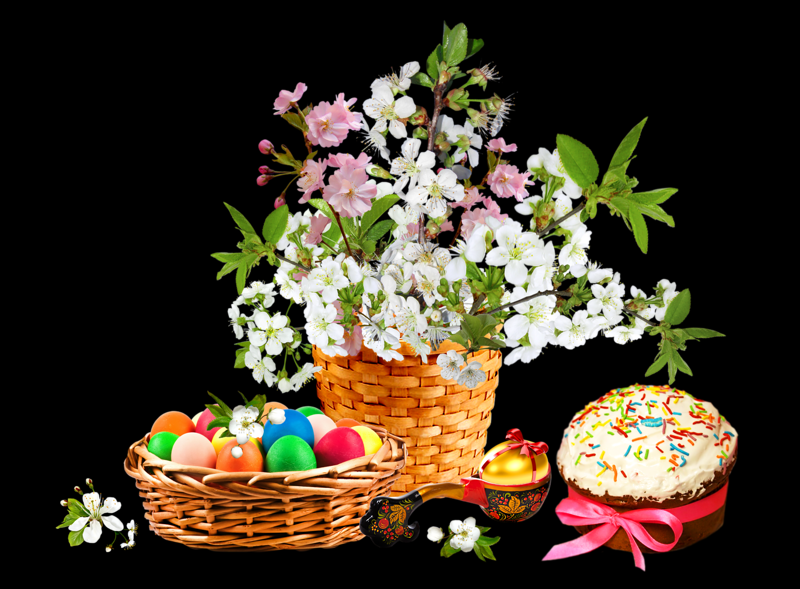 Happy Easter to my child who has been my inspiration to be humble and find happiness
even in the 
smallest 
things 
in life.





                           Happy Easter!
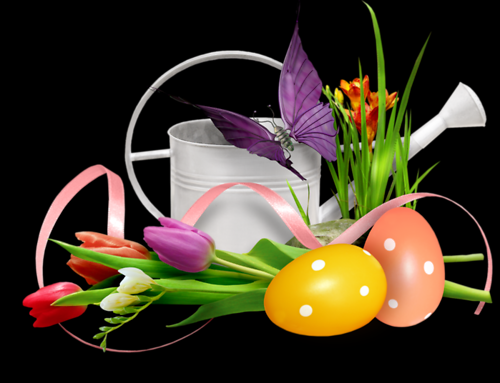 Your childish nature makes you closer to Christ.
You are an example of simplicity.

Happy Easter!
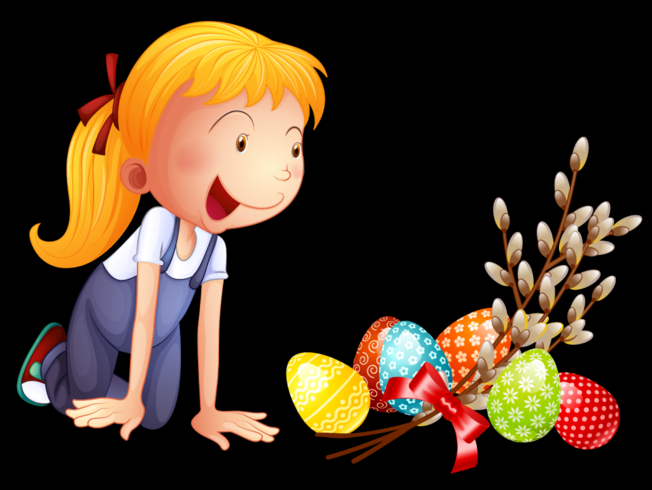 Make this day special by offering God not just these Easter eggs but prayers as well.
Talk to Him, he will 
listen.



Happy 
Easter!
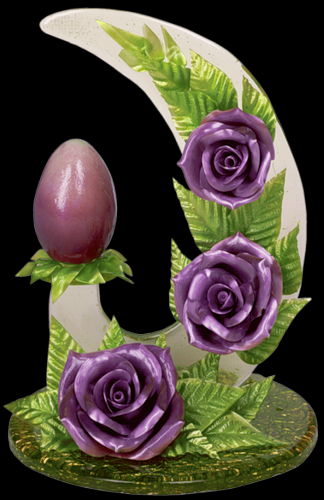 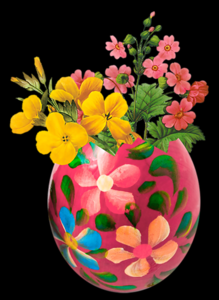 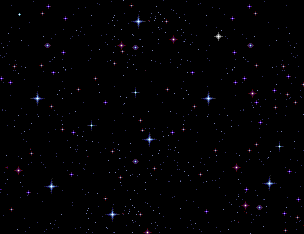 We will not have this day to celebrate if Christ was not given to us by God.
Let us start Easter with a smile 
and a deep appreciation of 
this new life for us.

Happy Easter!
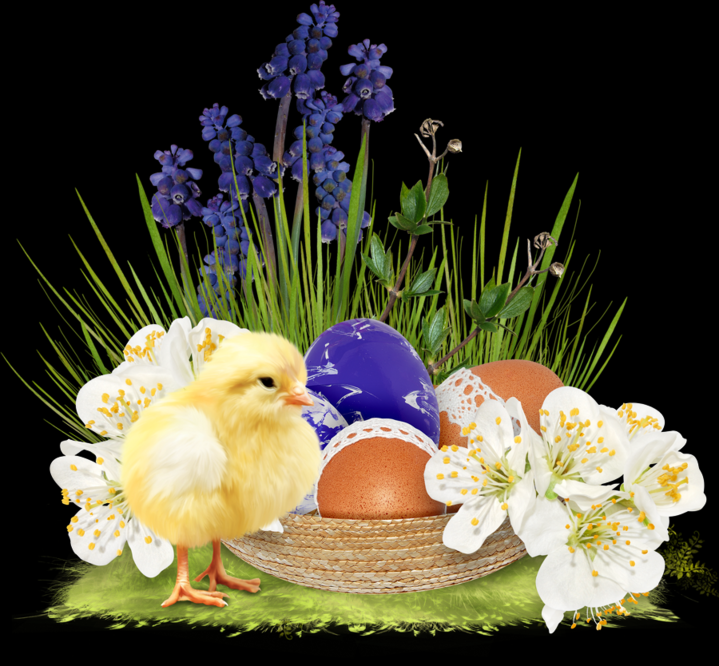 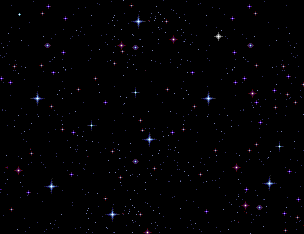 It is hard to explain how Jesus risen.
But the most important thing is knowing that He has lived for all 
of us.

Happy Easter!
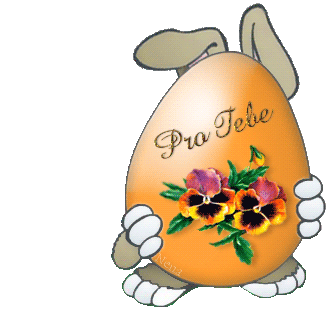 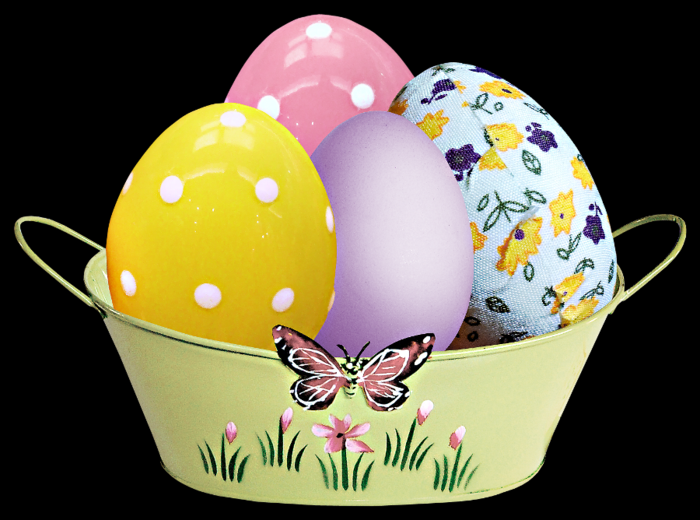 Eggs are sign of new life.
Bunny is a sign of hopping around with glee.
So hop around because 
you are given 
a new life to enjoy.

Happy 
Easter!
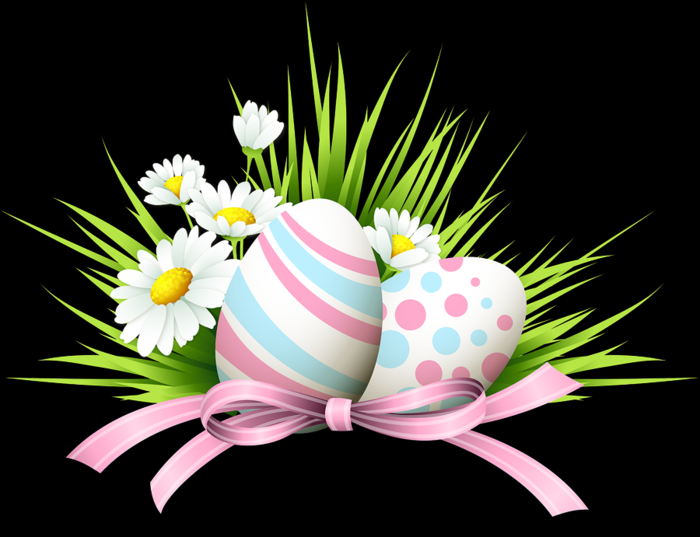 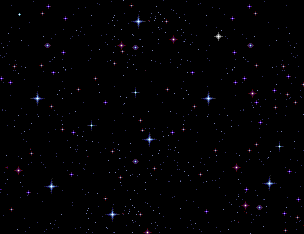 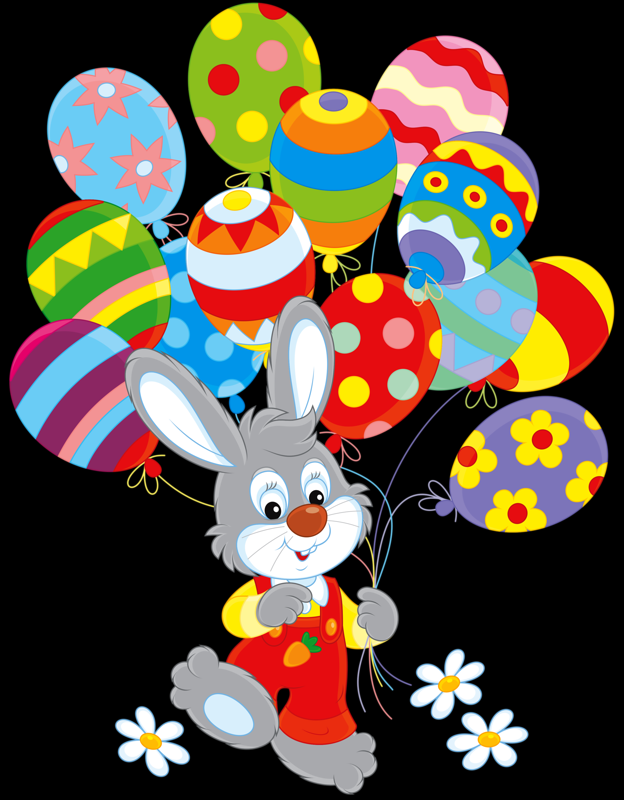 Open your doors and let the Easter sunshine flow in and out!

Happy Easter!
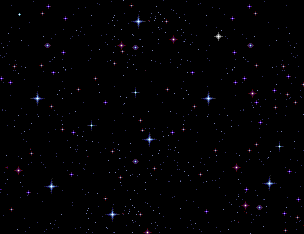 May you be blessed with good health,
love, longevity and prosperity this Easter.

Happy Easter!
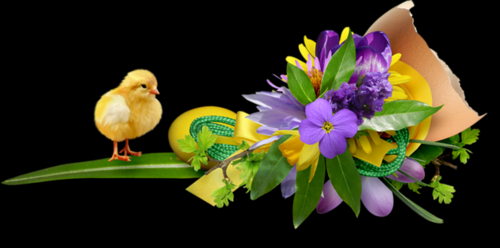 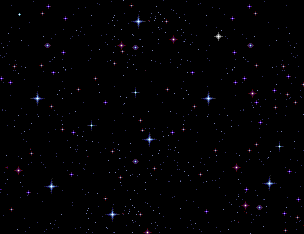 May this year’s Easter bring you new faith, new hope and new goals!
May you realize your dreams and find new inspiration.

Happy Easter!
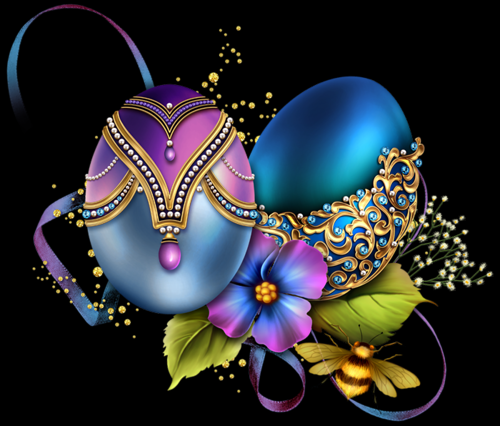 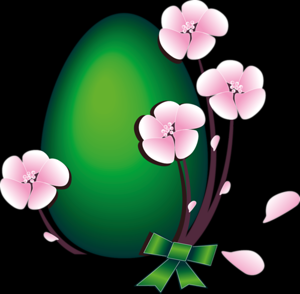 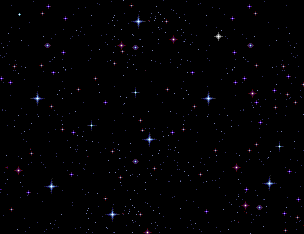 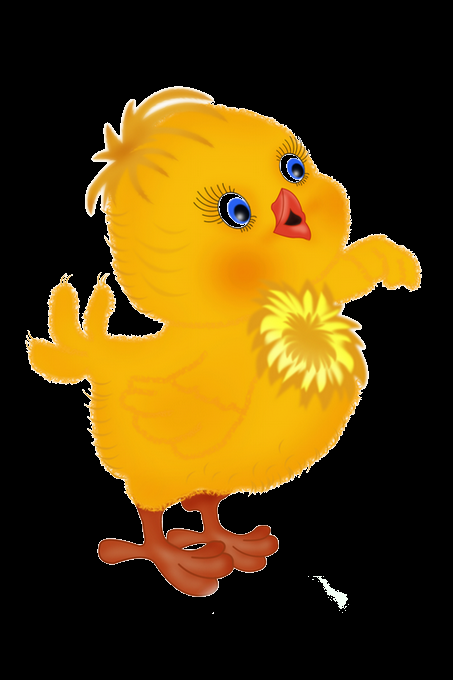 Celebrate this day with complete joy and zeal.
For our God has resurrected and risen.
Happy Easter!
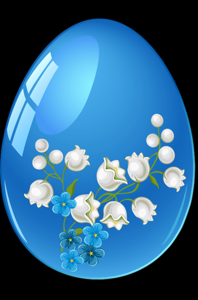 You are always
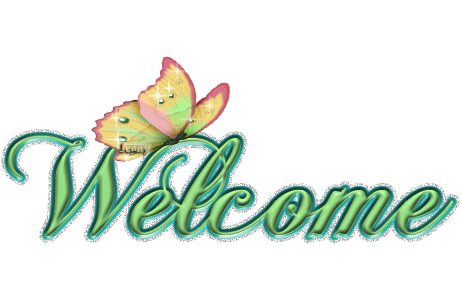 Source
http://www.eastersundaywishesquotes.com/happy-easter-wishes-for-kids-top-10-cutest-easter-quotes-for-children/

http://www.eastersundaywishesquotes.com/short-easter-day-poems-for-everyone-happy-easter-wishes-poems/